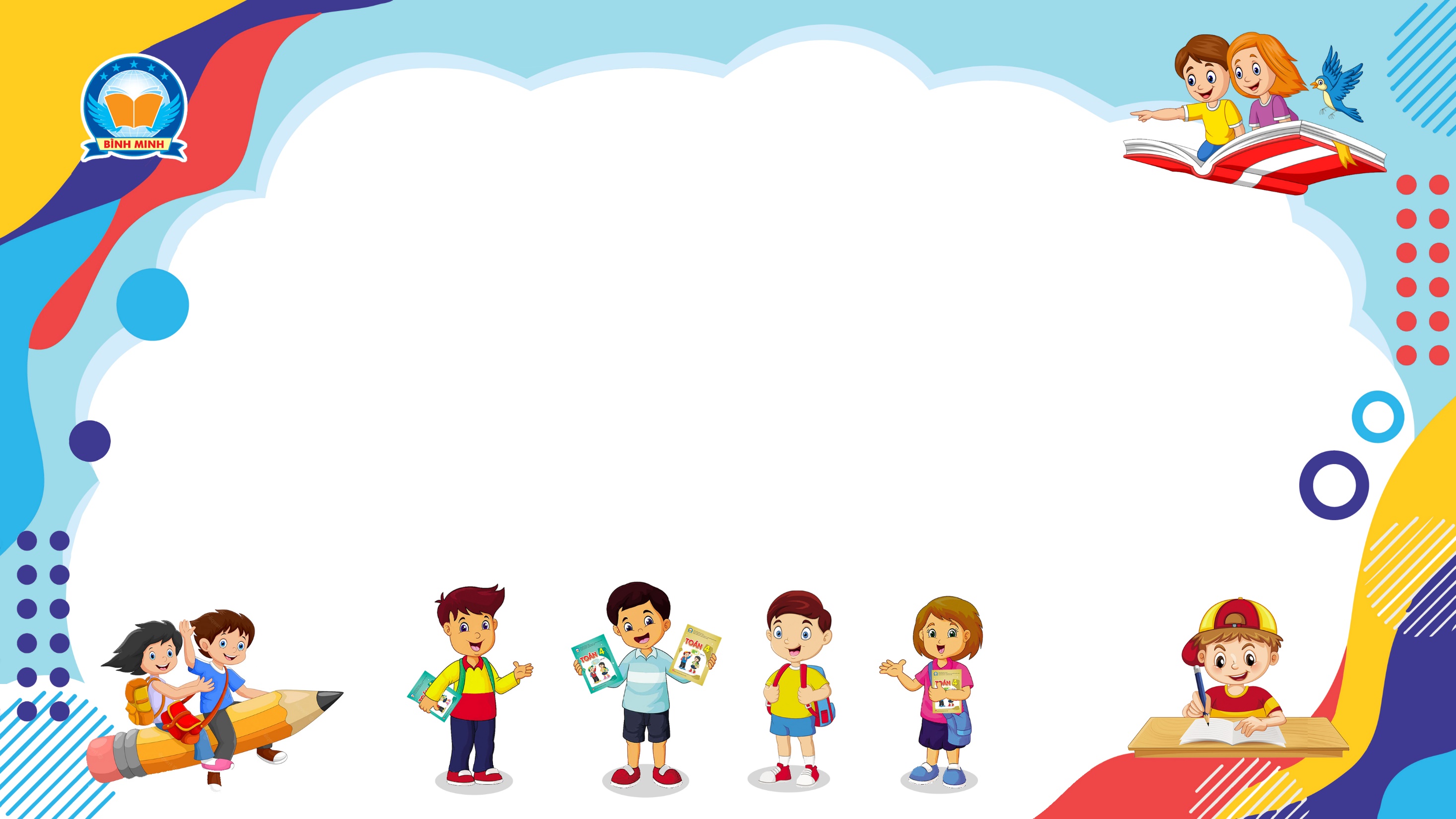 Bài 90
LUYỆN TẬP
(Sách giáo khoa Toán 4 - Tập hai - Trang 8)
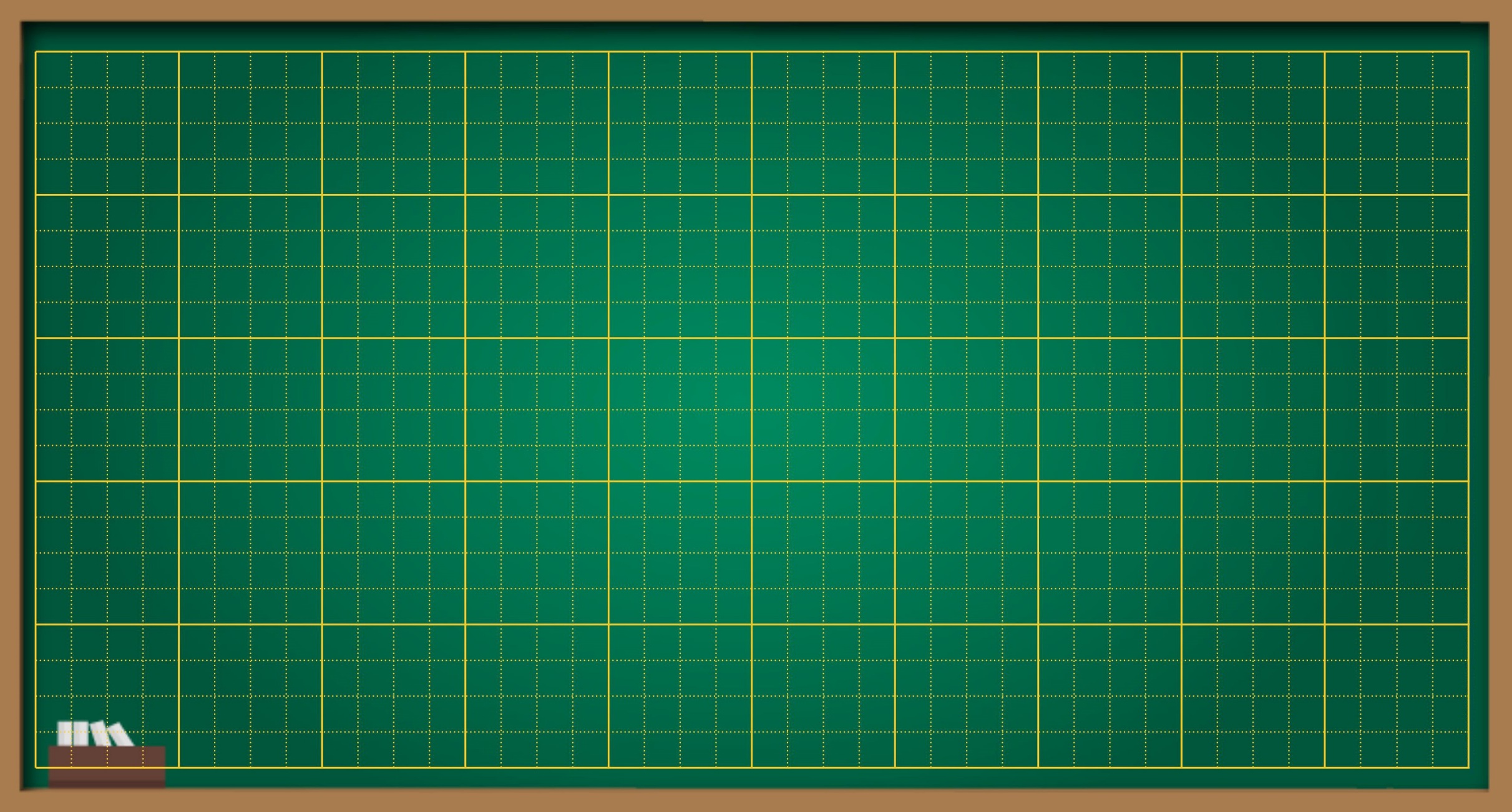 Thứ … ngày … tháng … năm ….
Bài 90
Luyện tập
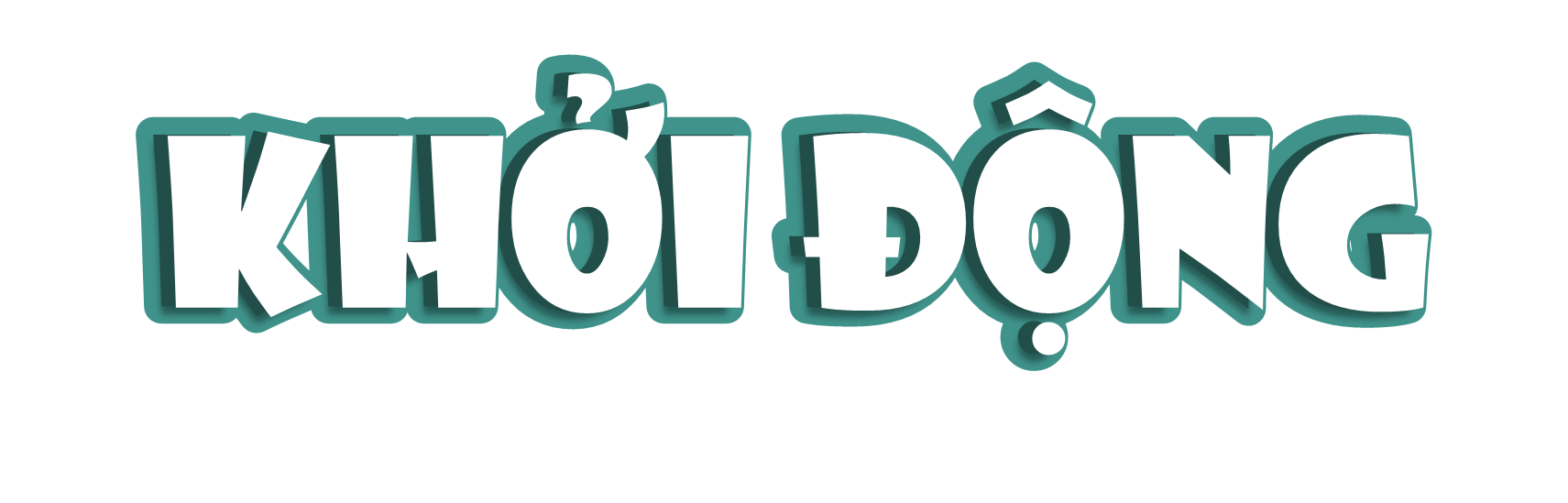 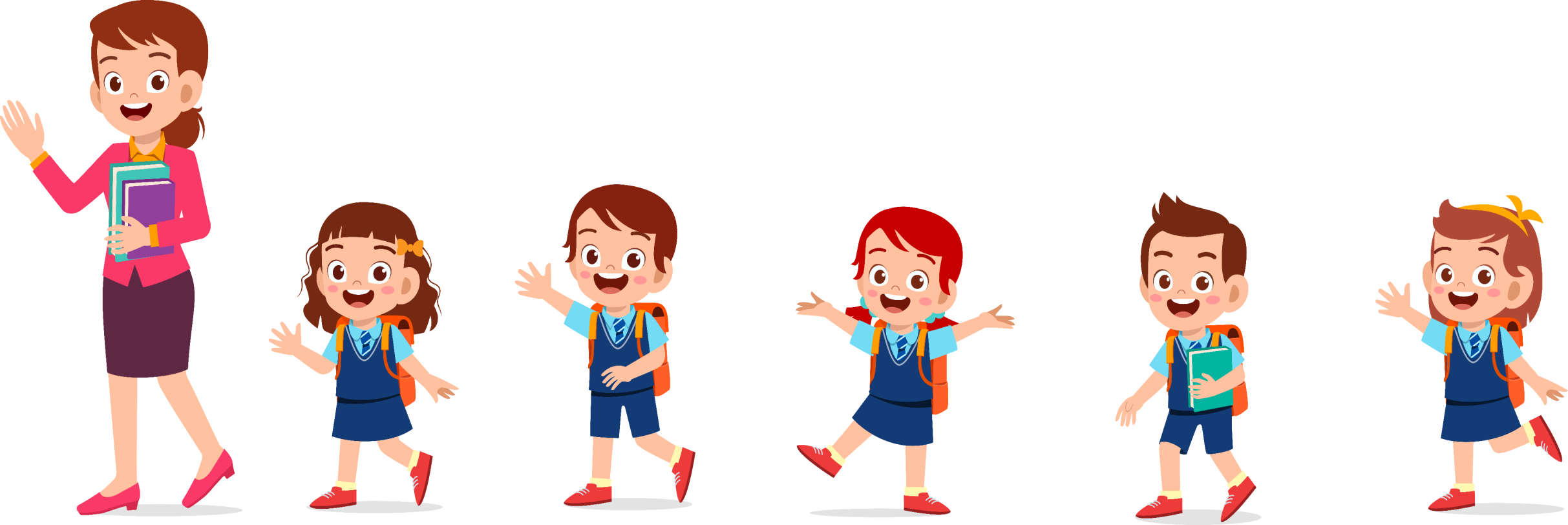 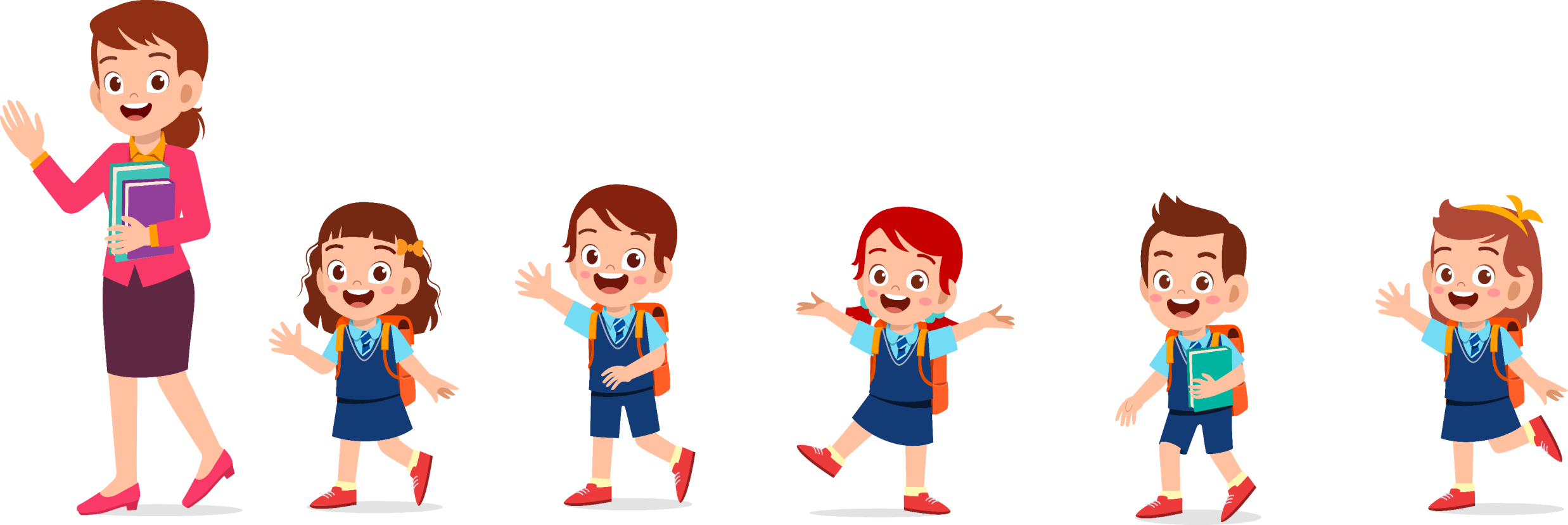 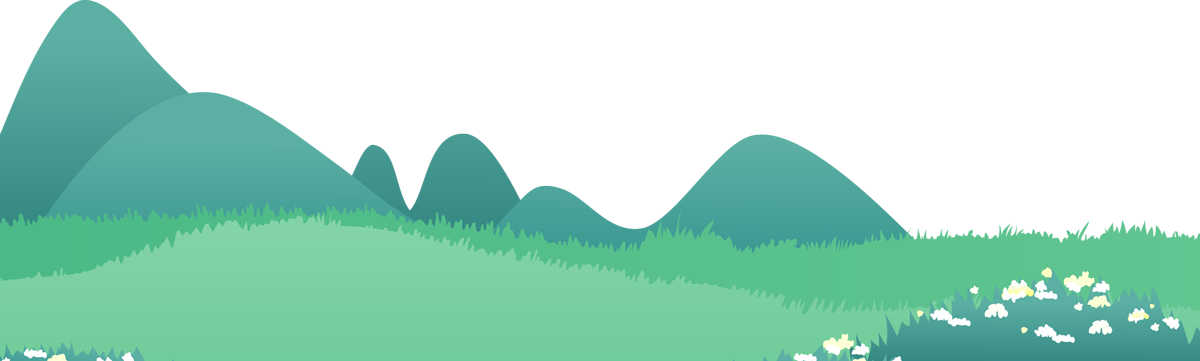 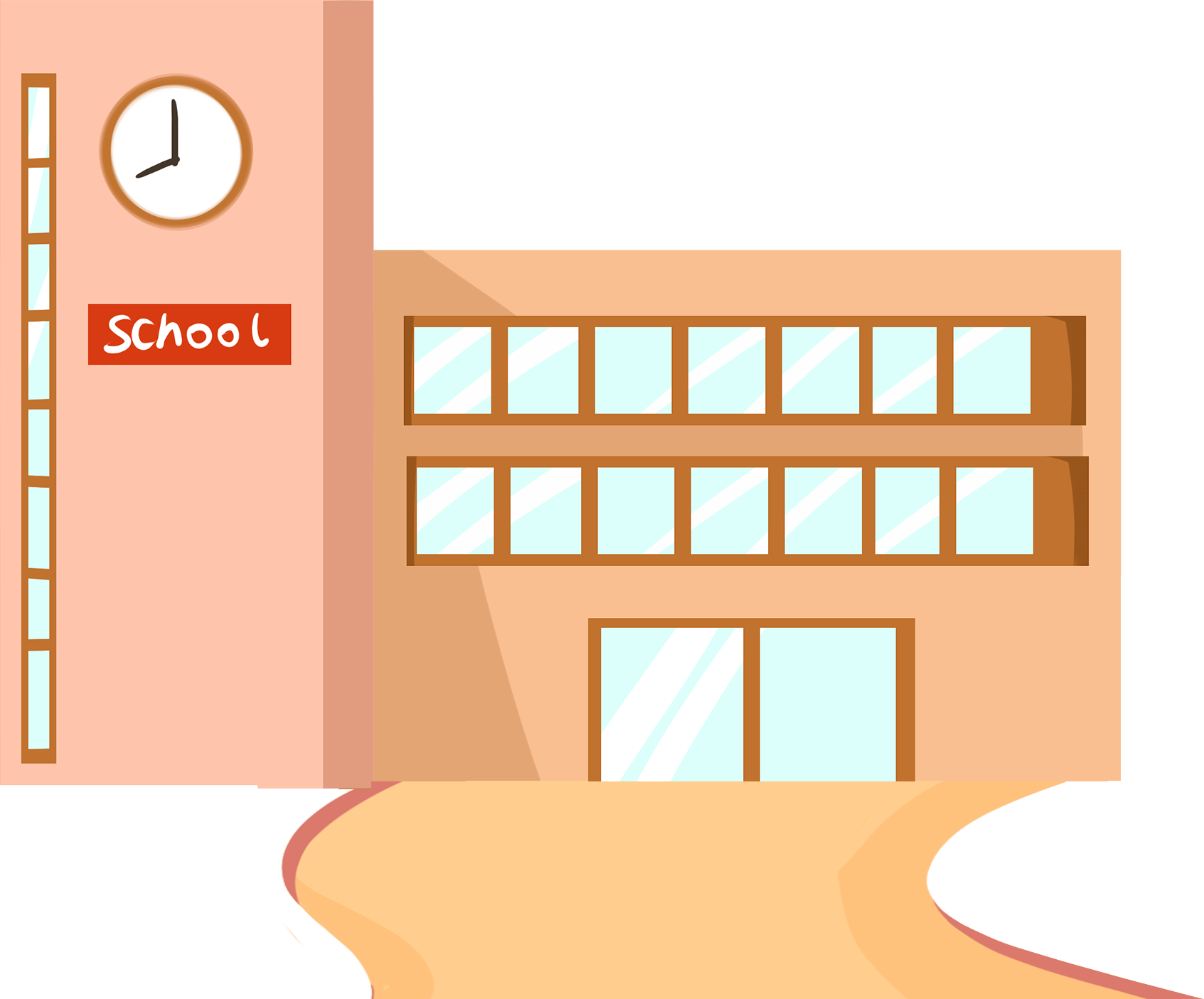 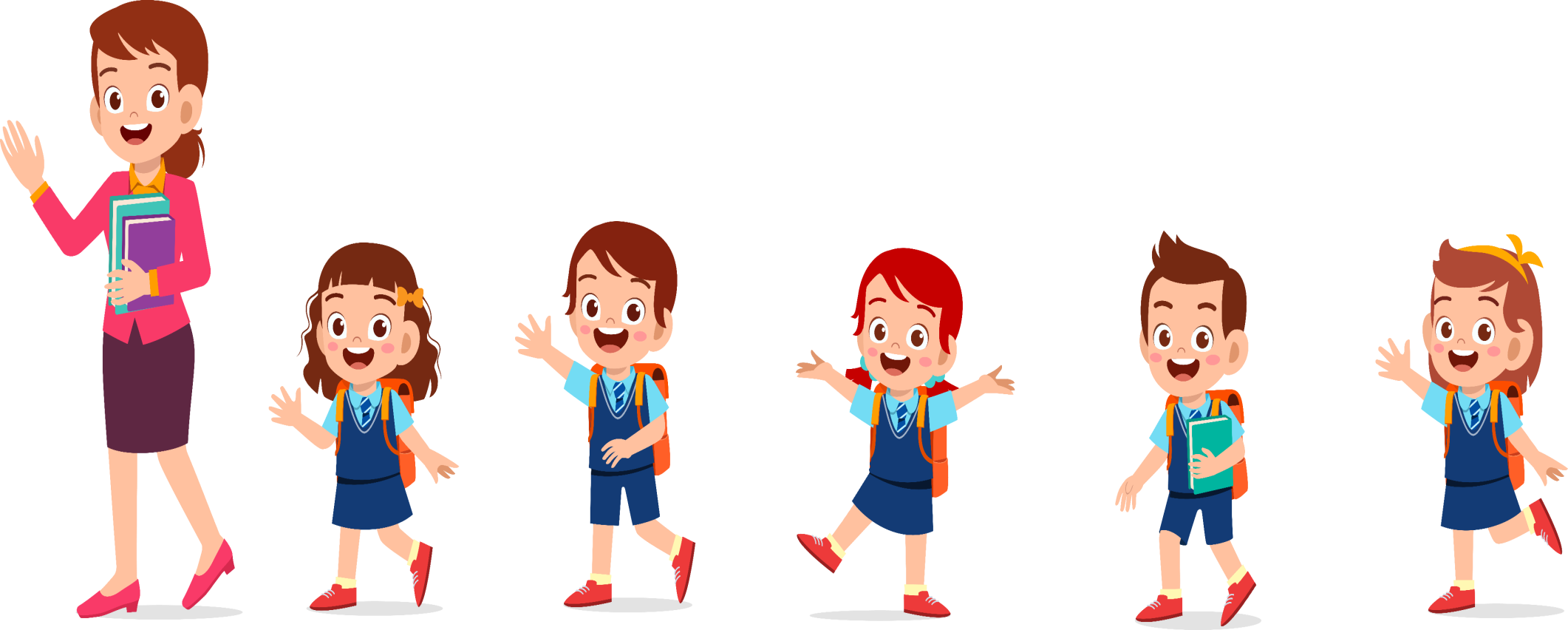 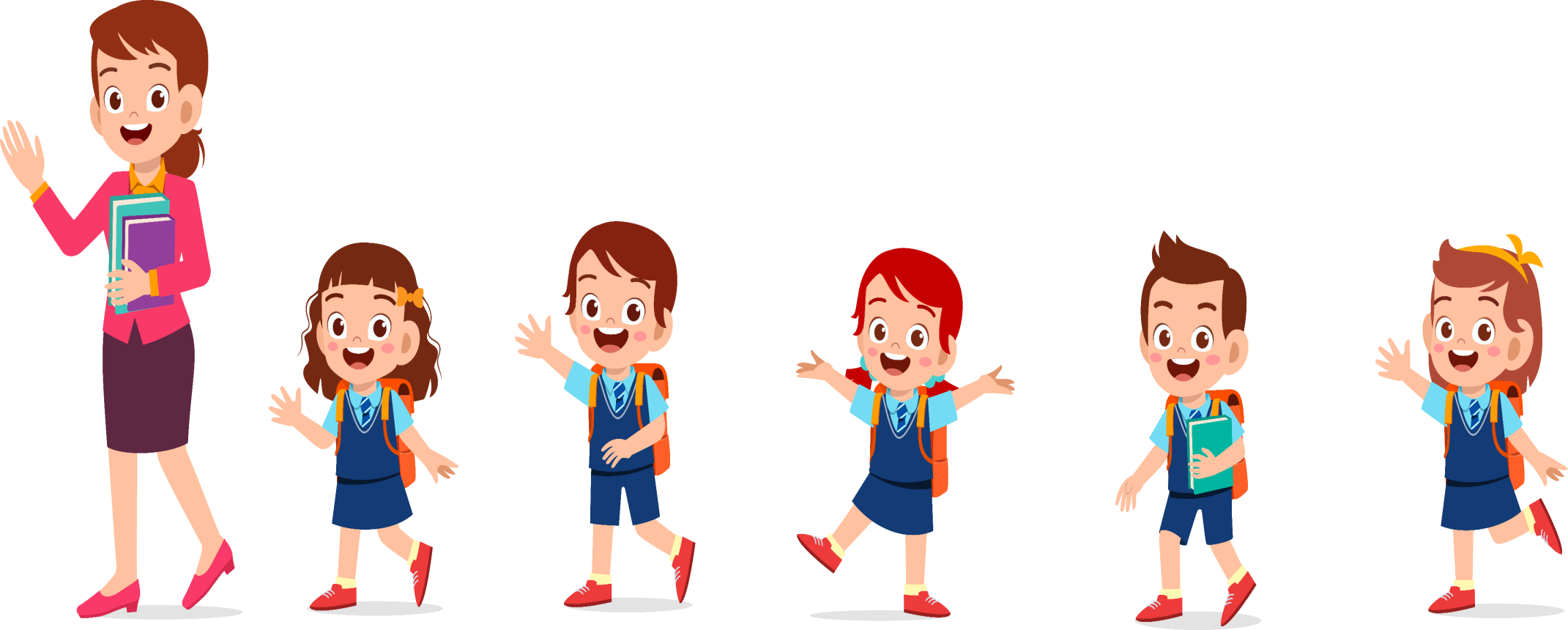 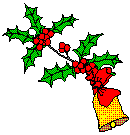 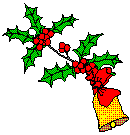 TRÒ CHƠI
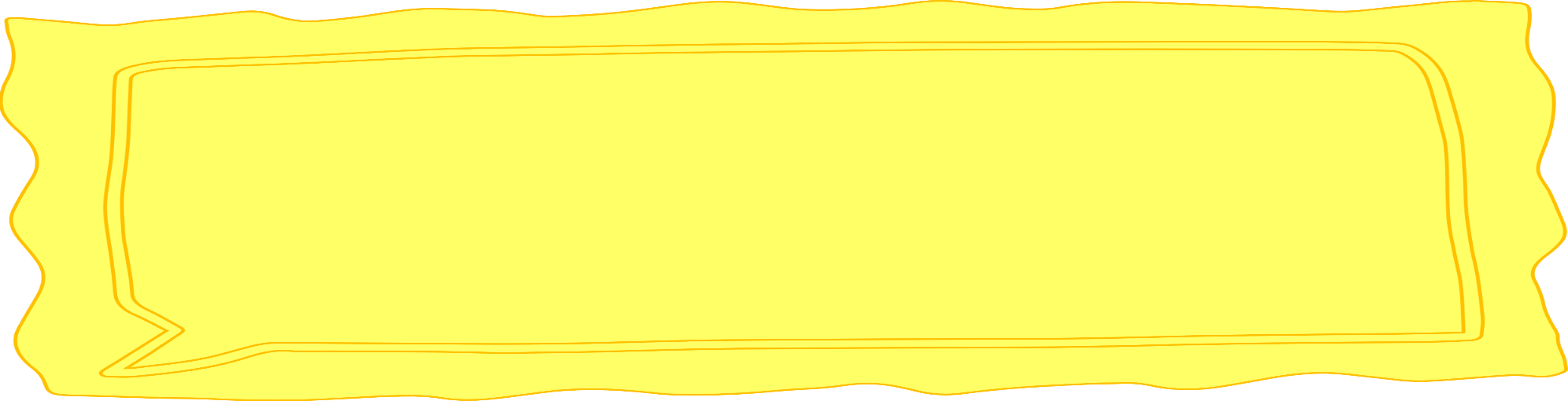 Rung chuông vàng
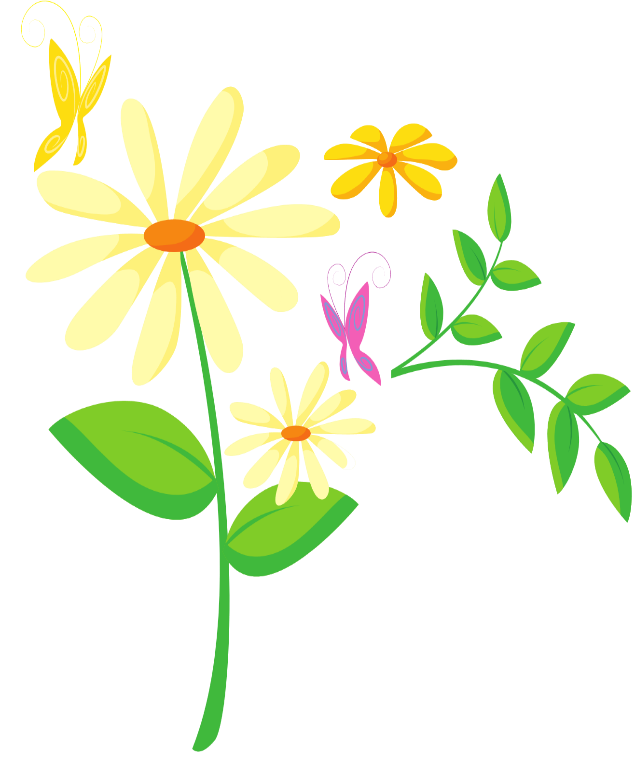 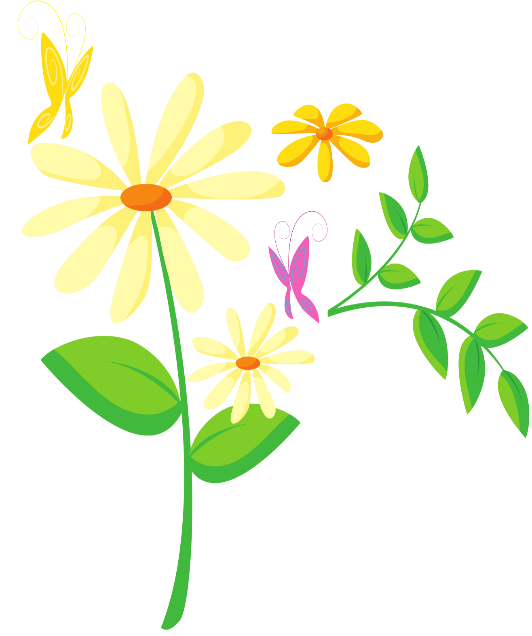 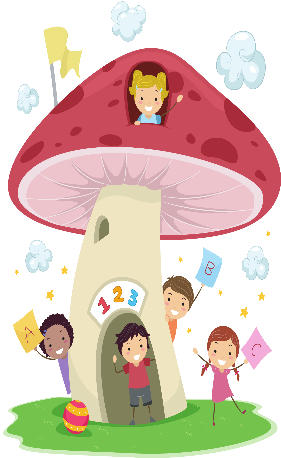 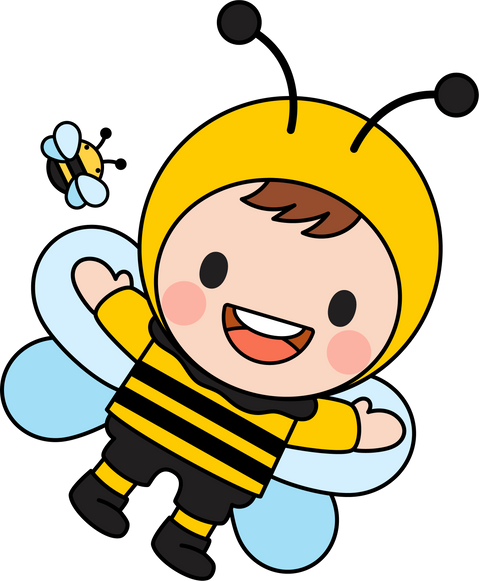 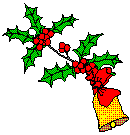 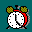 Câu hỏi 1
Đáp án
Hết giờ
Bắt đầu
Viết phân số: năm mươi hai phần tám mươi tư
PHẦN THI RUNG CHUÔNG VÀNG
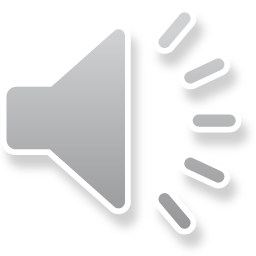 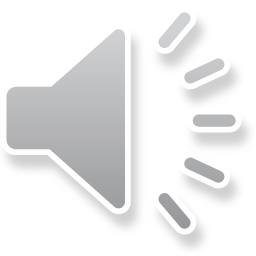 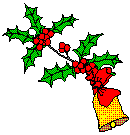 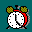 Câu hỏi 2
Đáp án
Hết giờ
Bắt đầu
Hai phần năm
Đọc phân số
PHẦN THI RUNG CHUÔNG VÀNG
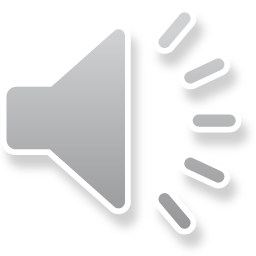 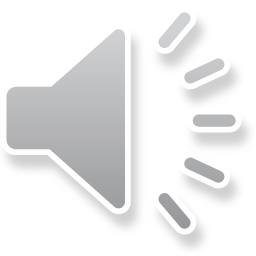 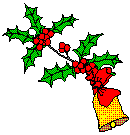 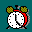 Câu hỏi 3
Hết giờ
Bắt đầu
Viết phân số có tử số là 9, mẫu số là 10
Đáp án
PHẦN THI RUNG CHUÔNG VÀNG
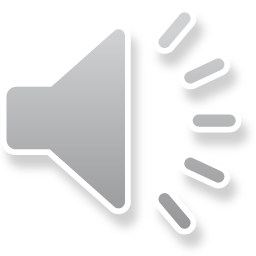 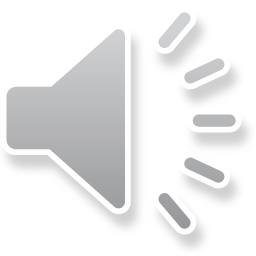 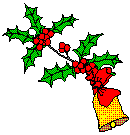 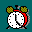 Câu hỏi 4
Đáp án
Hết giờ
Bắt đầu
Phân số      có mẫu số là
27
…
PHẦN THI RUNG CHUÔNG VÀNG
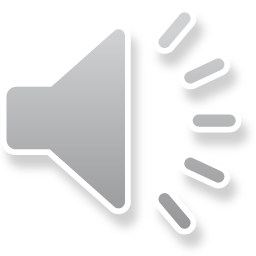 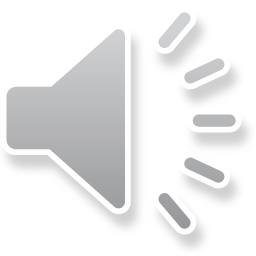 THỰC HÀNH
LUYỆN TẬP
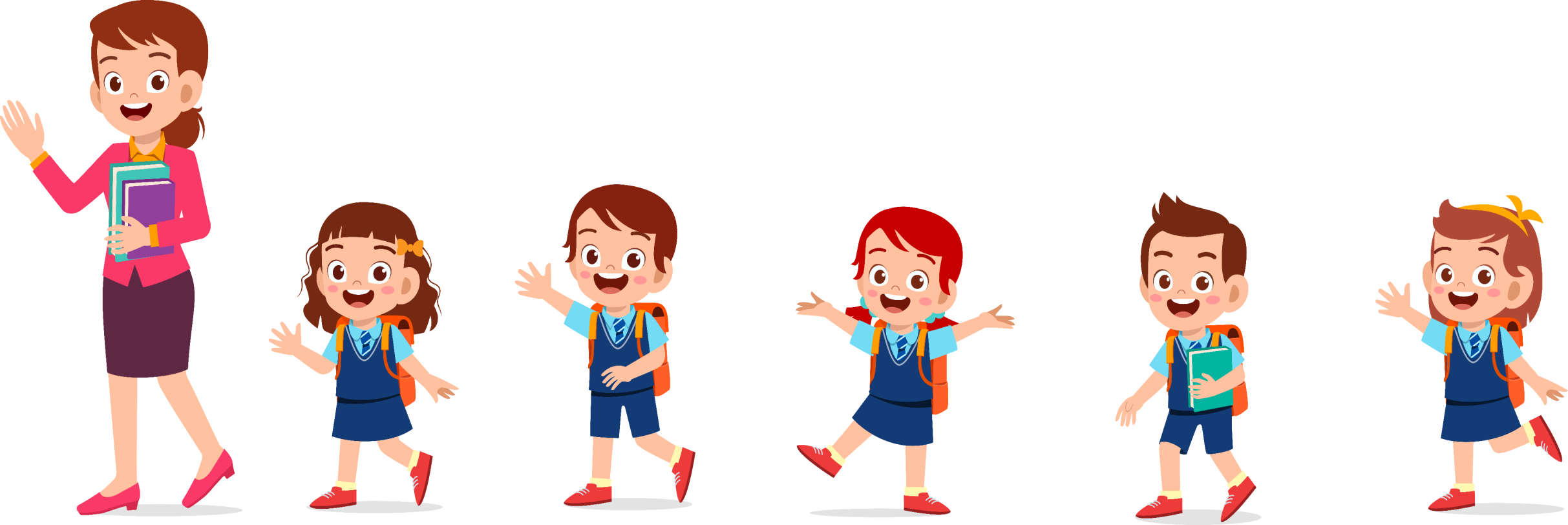 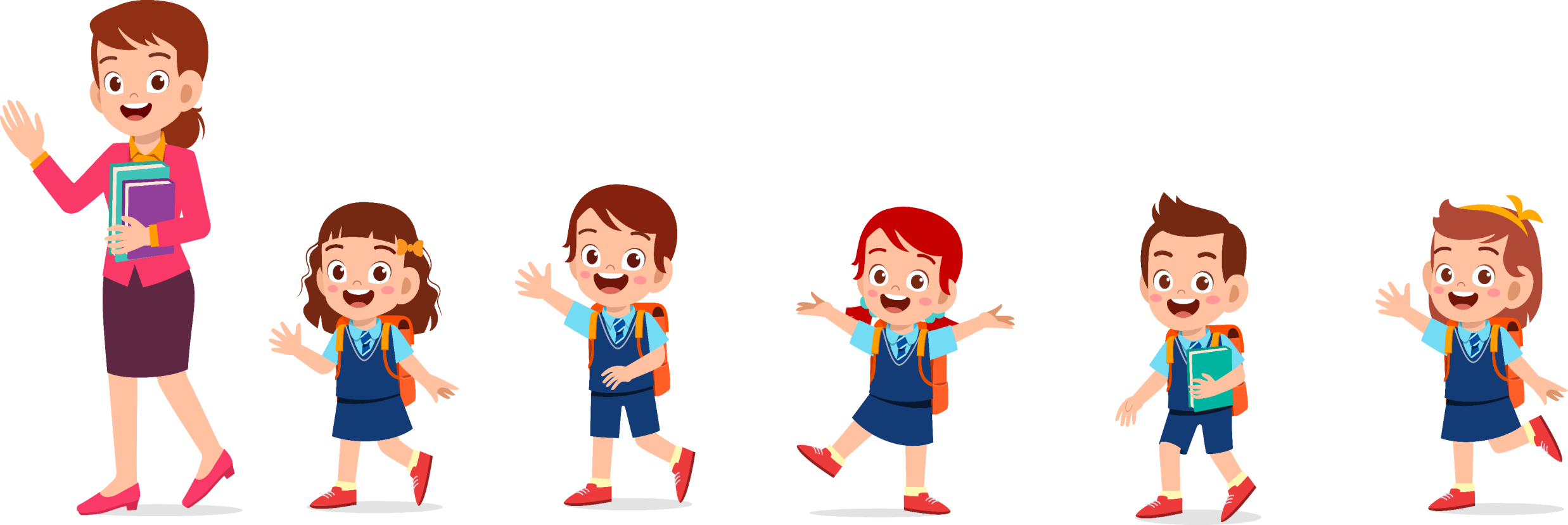 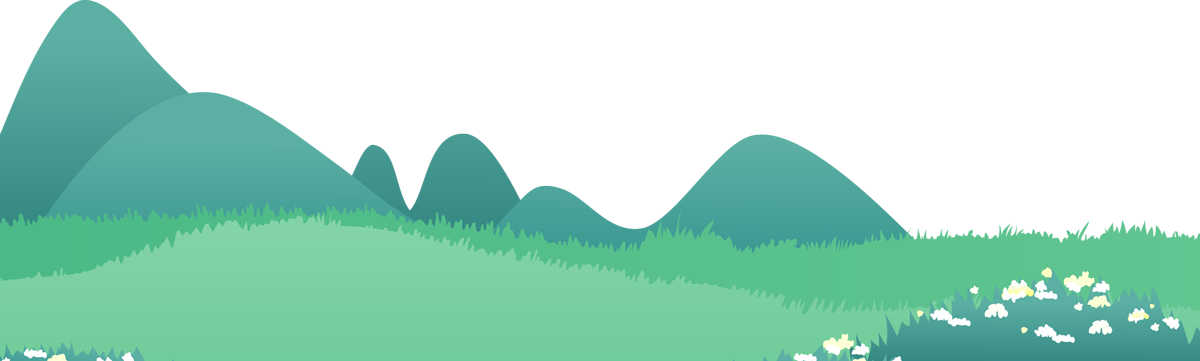 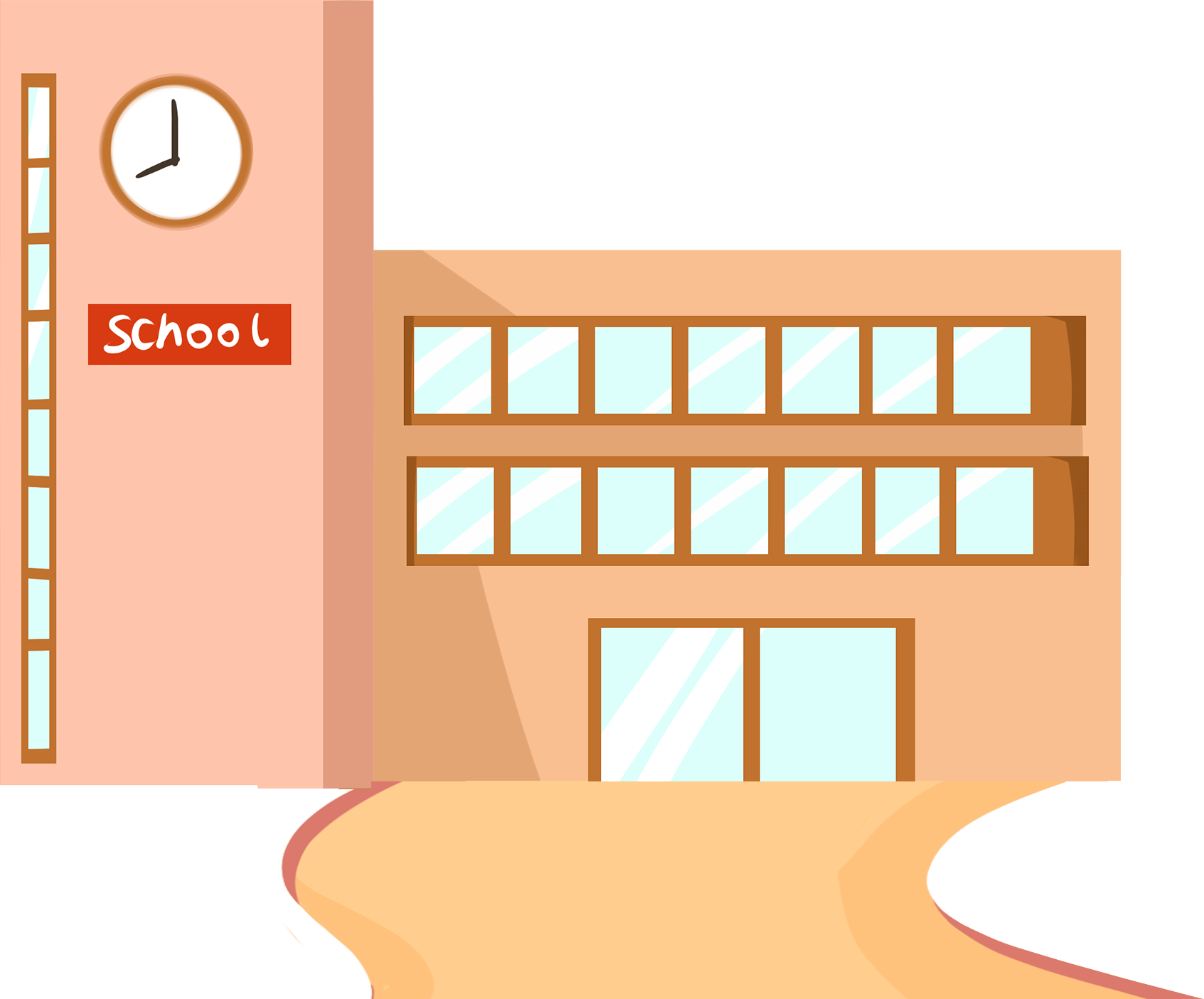 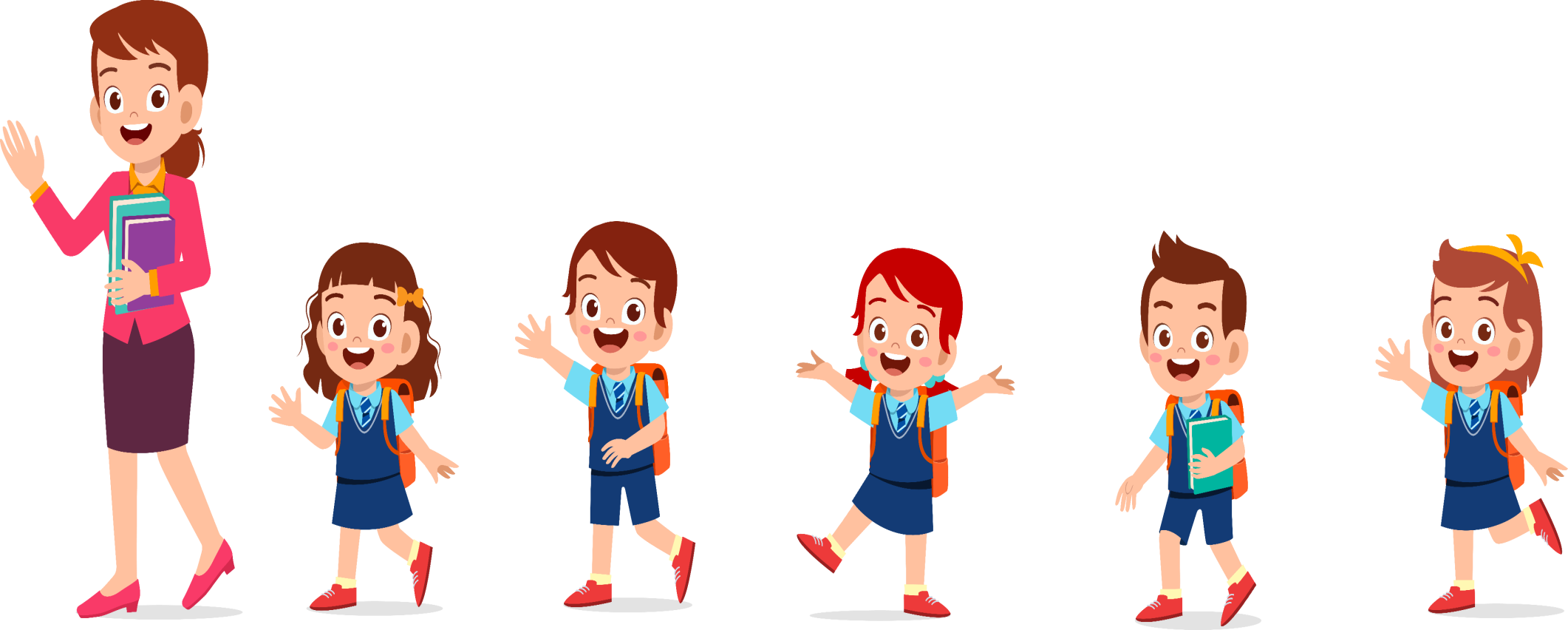 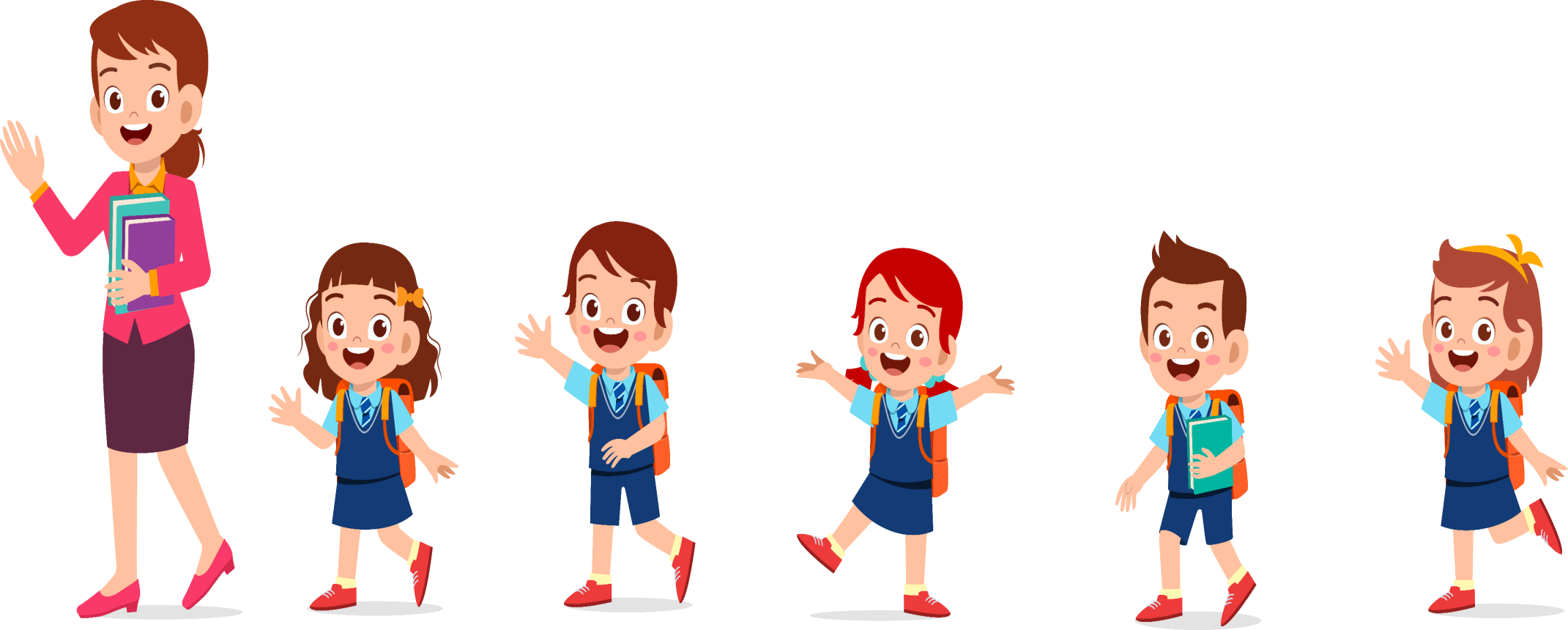 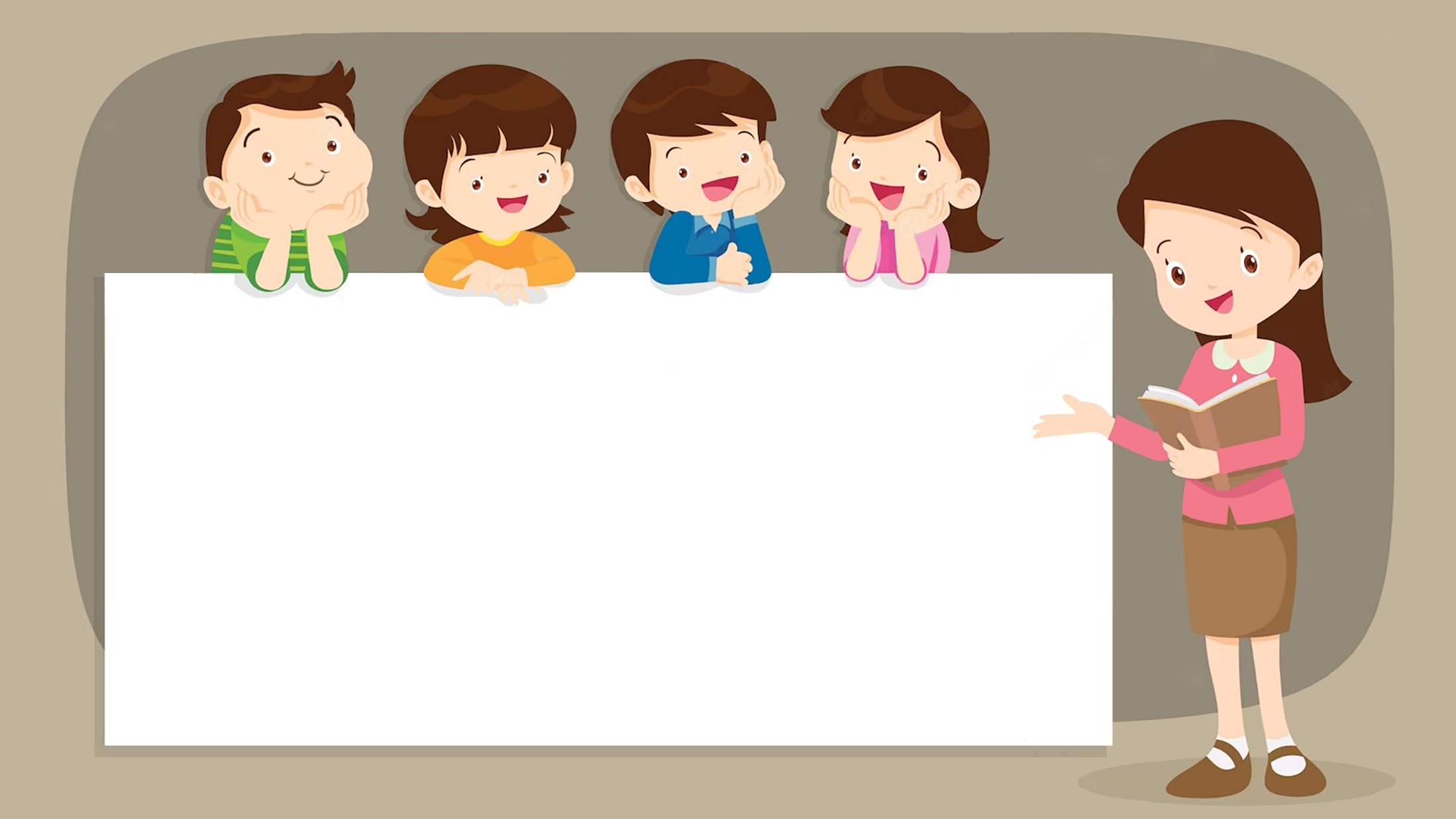 YÊU CẦU CẦN ĐẠT
Bước đầu nhận biết về phân số, về tử số và mẫu số.
Biết đọc, viết phân số.
Vận dụng được để giải quyết một số vấn đề trong thực tiễn.
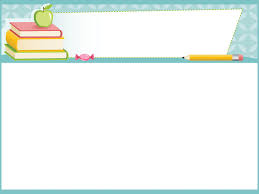 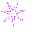 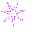 Thứ … ngày … tháng … năm
TOÁN
Luyện tập
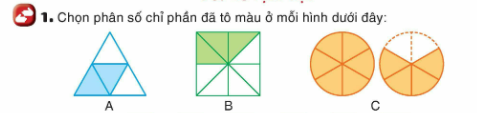 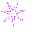 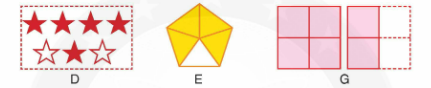 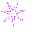 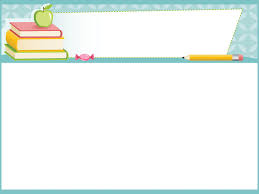 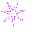 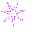 Thứ … ngày … tháng … năm
TOÁN
Luyện tập
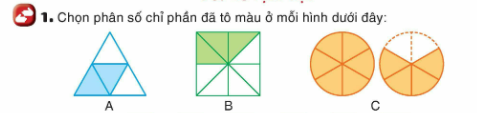 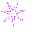 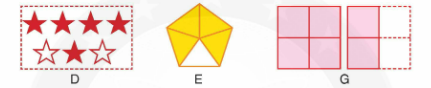 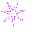 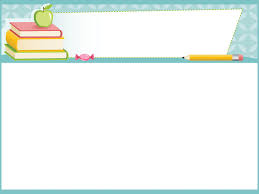 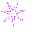 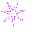 Thứ … ngày … tháng … năm
TOÁN
Luyện tập
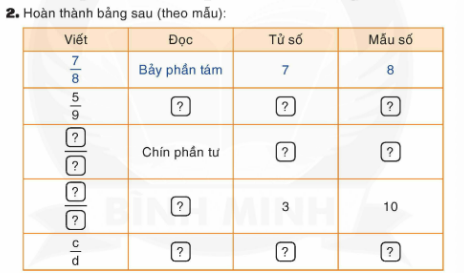 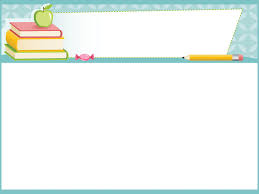 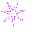 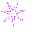 Thứ … ngày … tháng … năm
TOÁN
Luyện tập
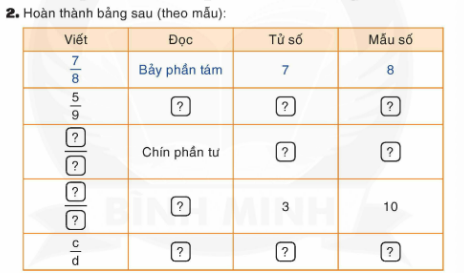 Năm phần chín
5
9
9
4
Ba phần mười
d
c phần d
c
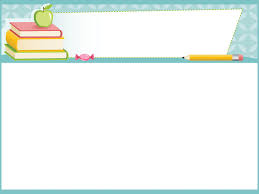 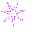 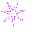 Thứ … ngày … tháng … năm
TOÁN
Luyện tập
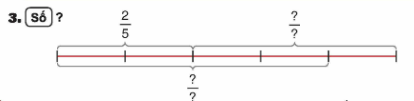 IV
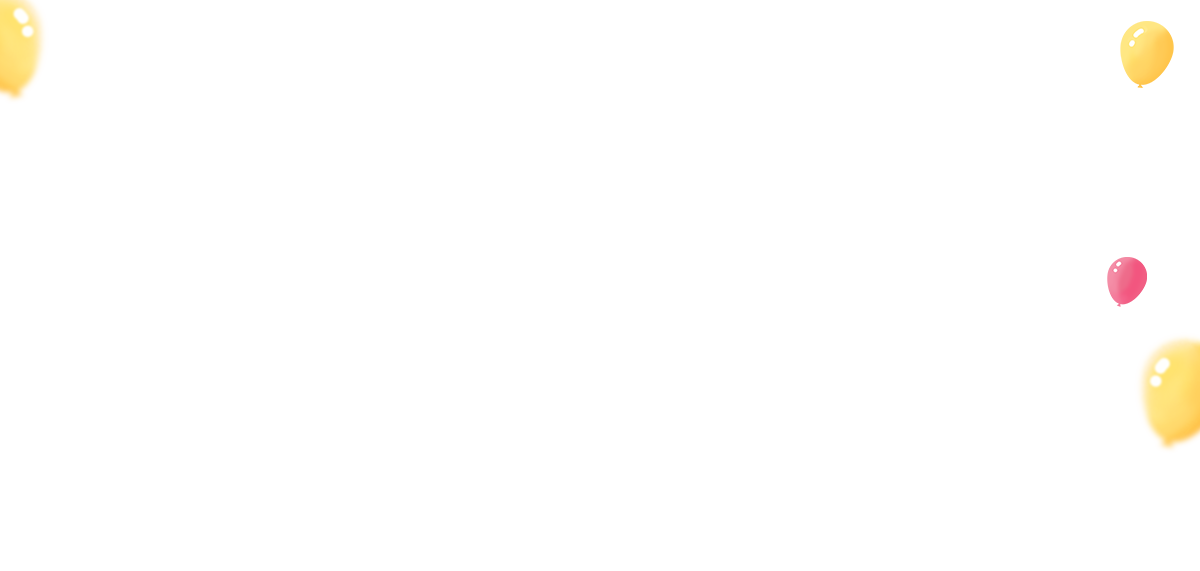 Vận dụng
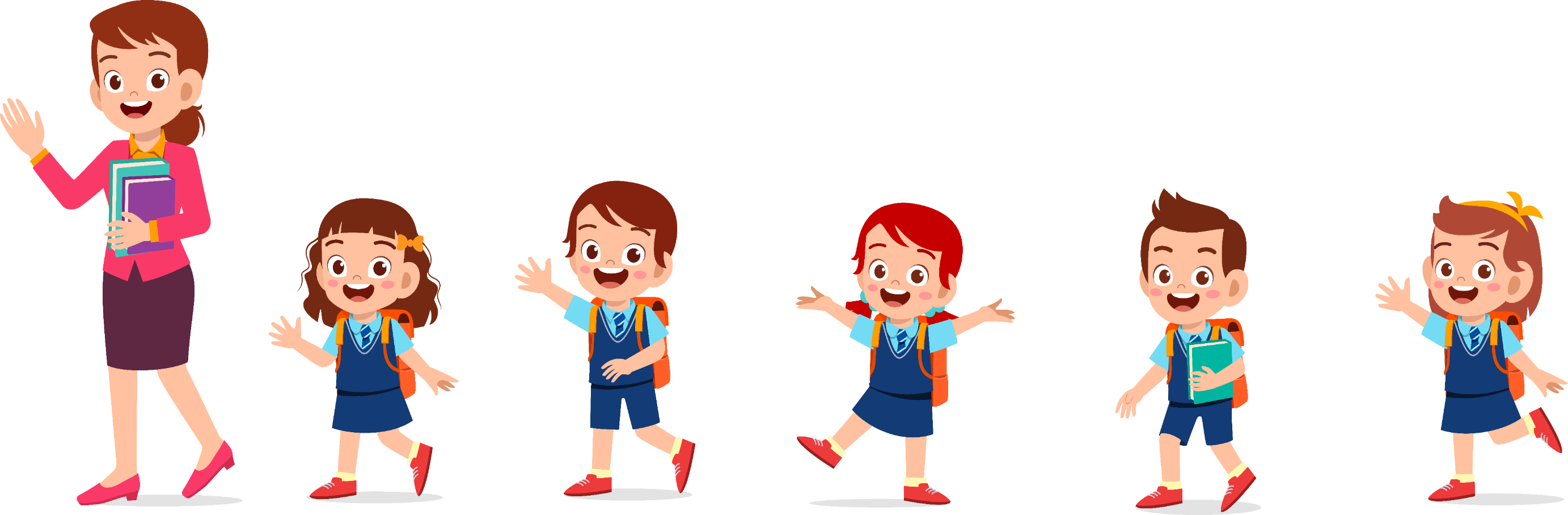 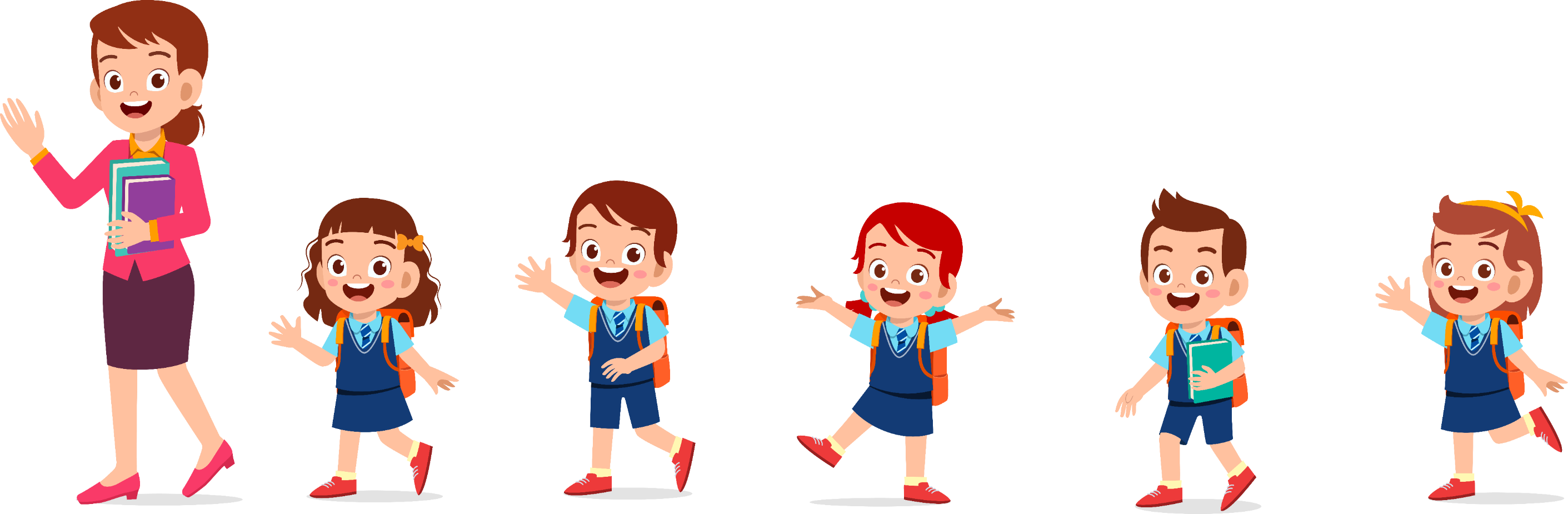 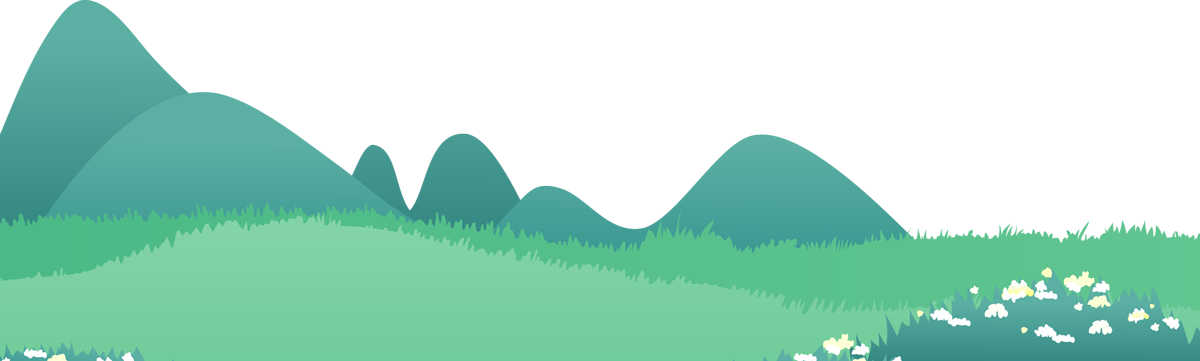 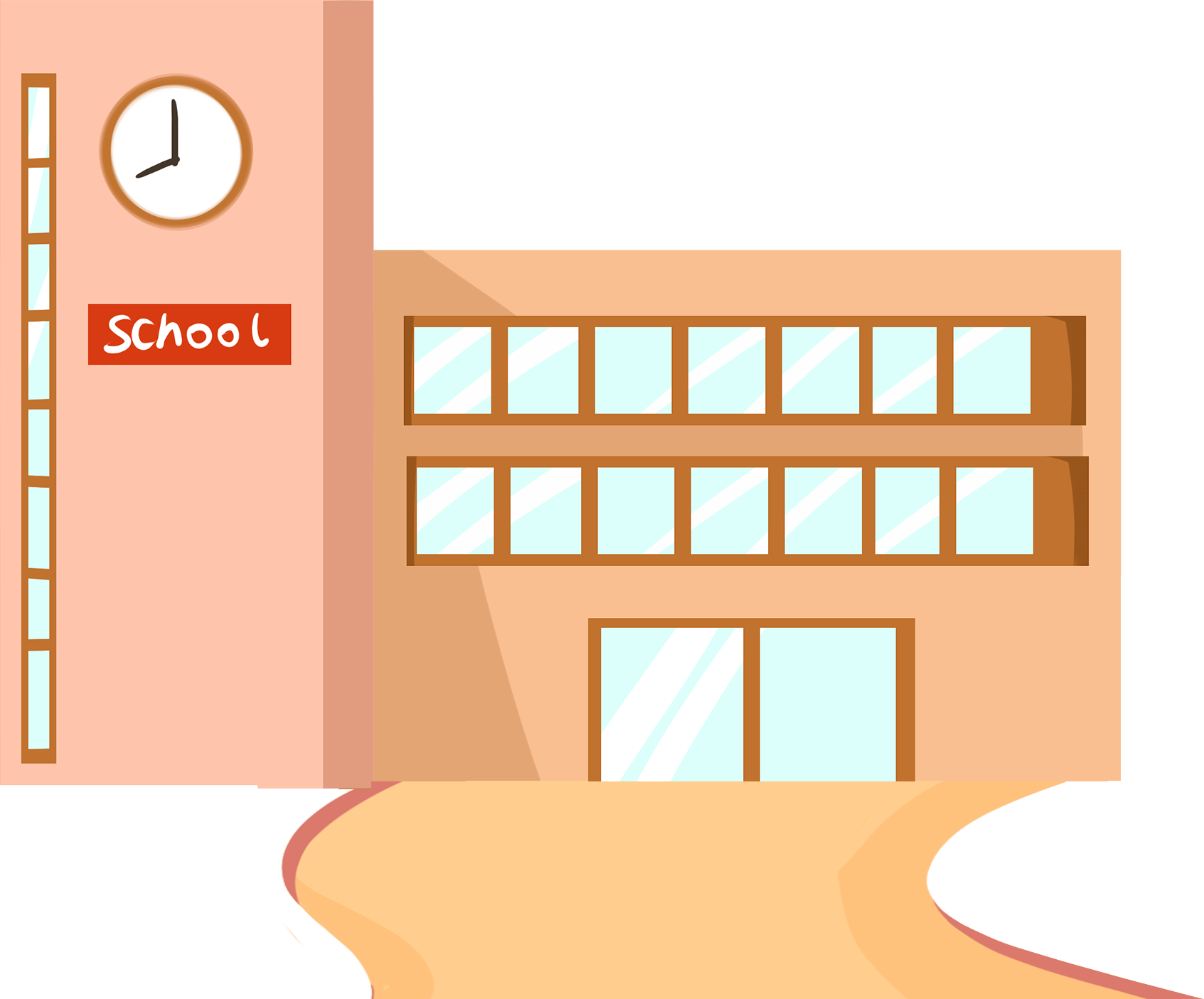 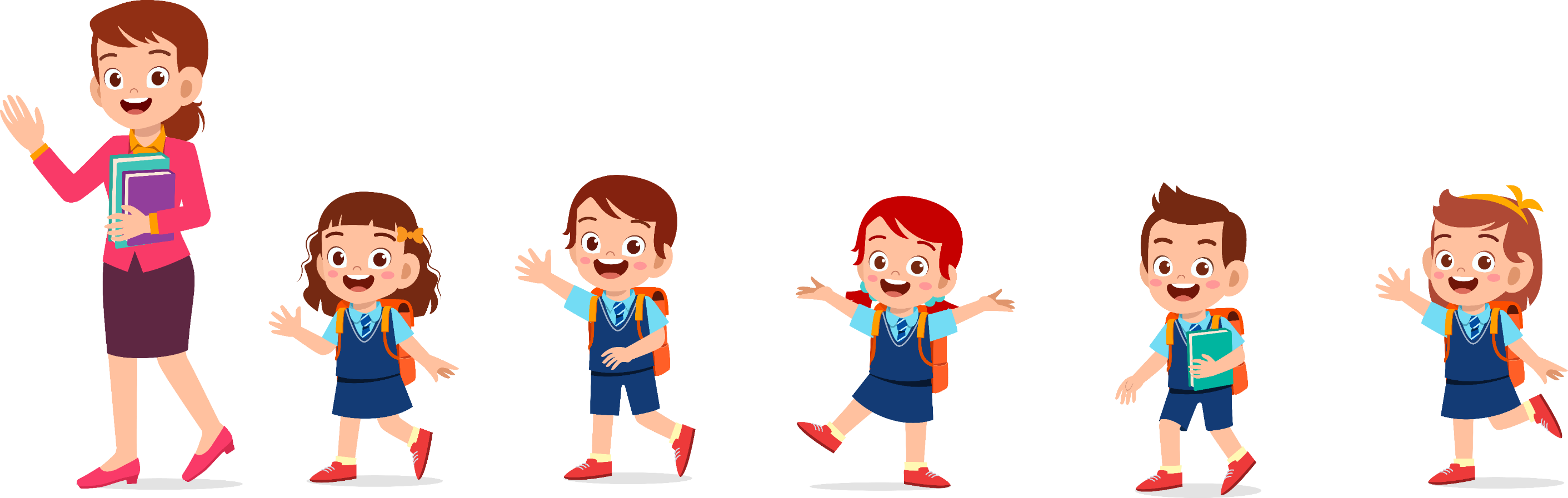 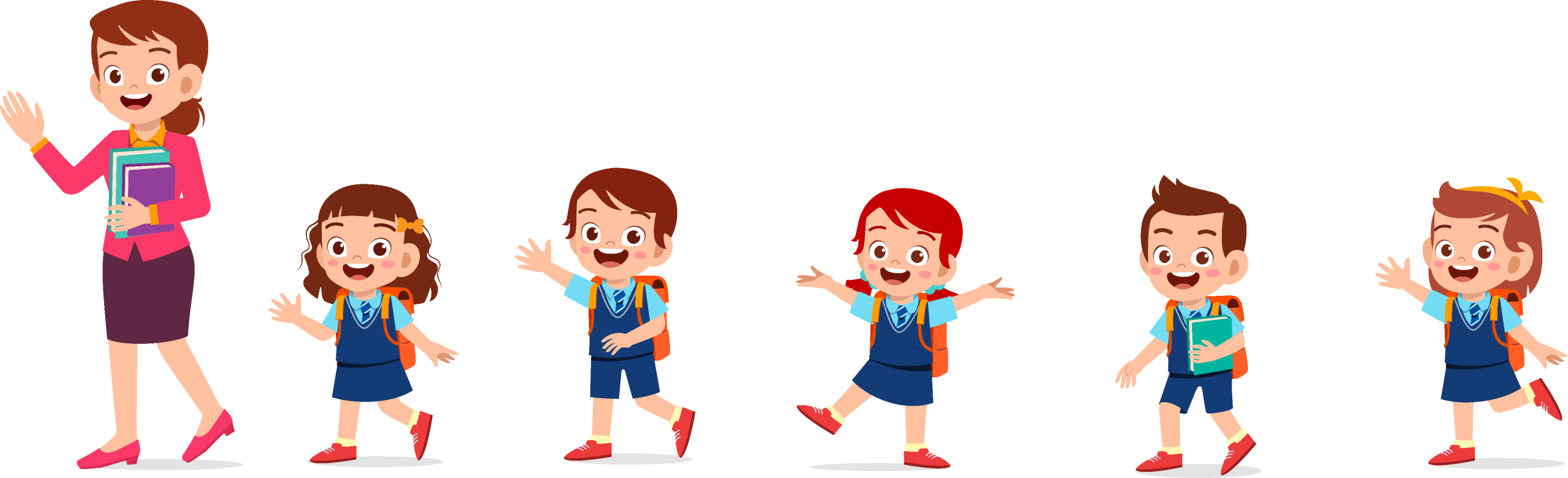 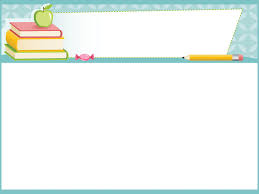 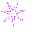 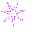 Thứ … ngày … tháng … năm
TOÁN
Luyện tập
Nhóm 4
Bài 3
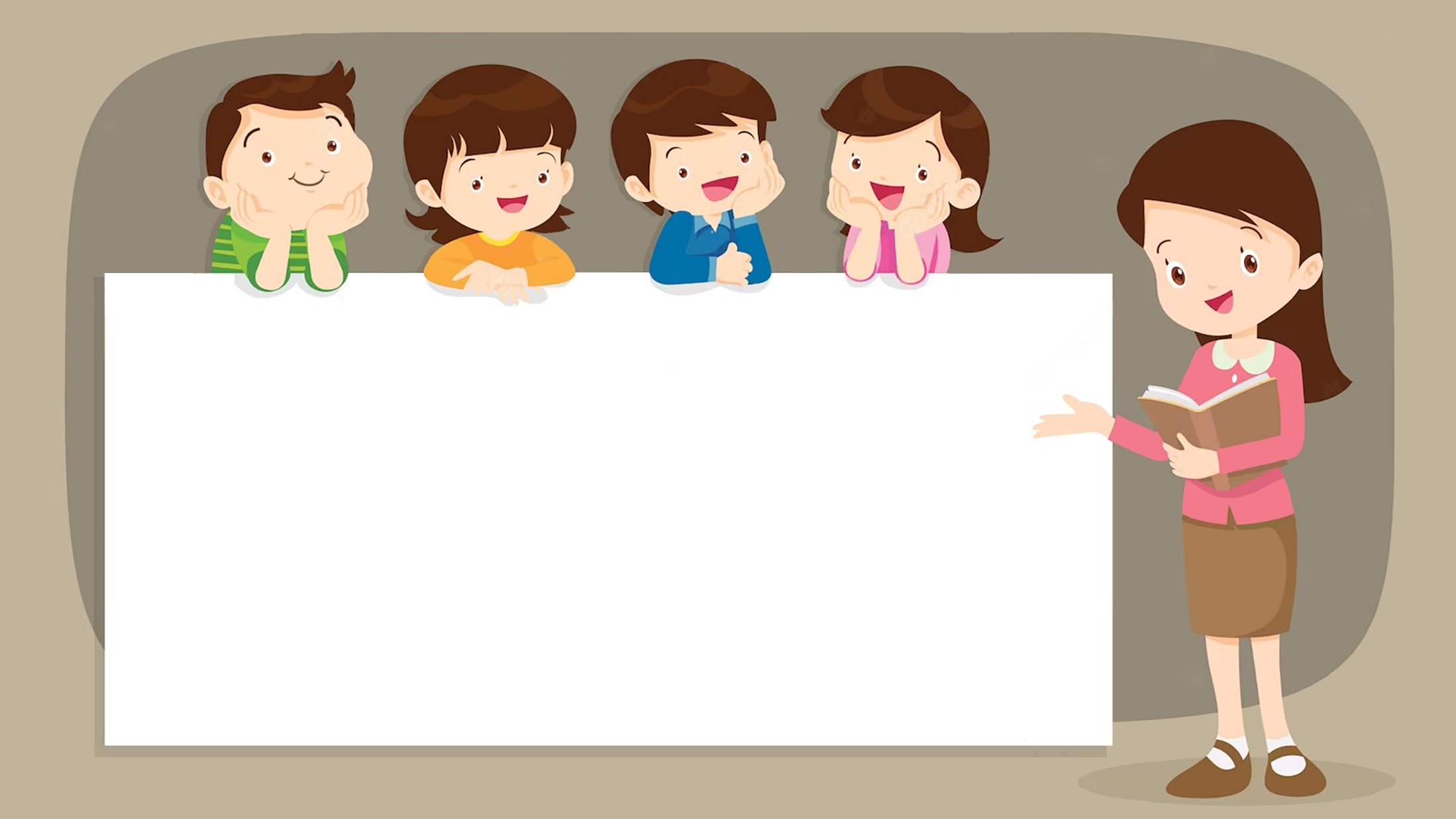 CỦNG CỐ
Nhóm 2
Viết một phân số bất kì rồi yêu cầu bạn nêu cách đọc, sau đó chỉ ra tử số, mẫu số của phân số này. (Đổi vai)
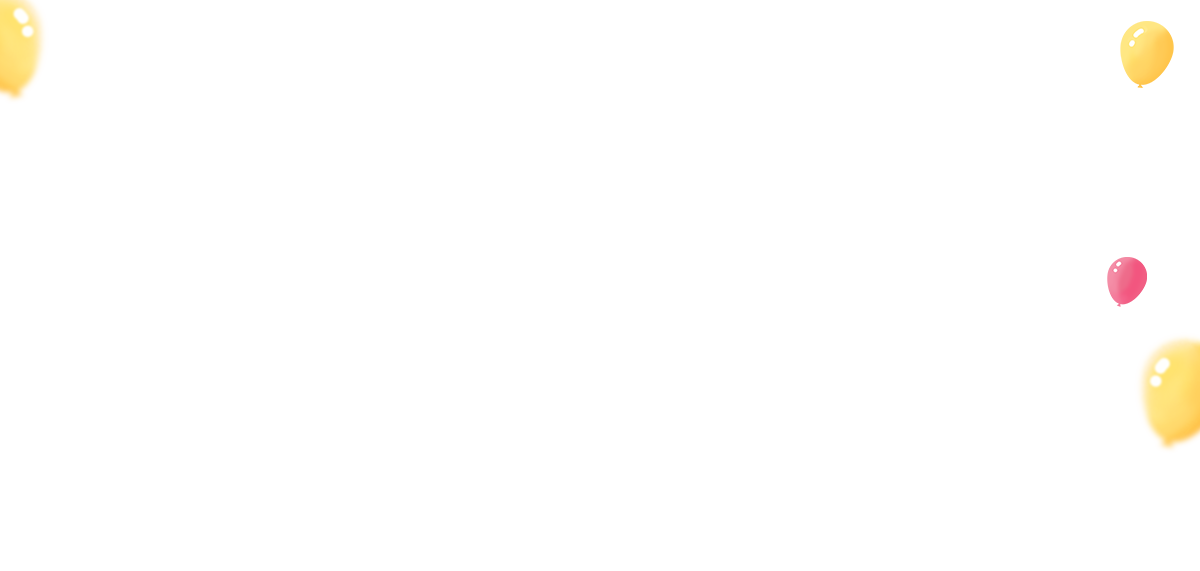 Dặn dò
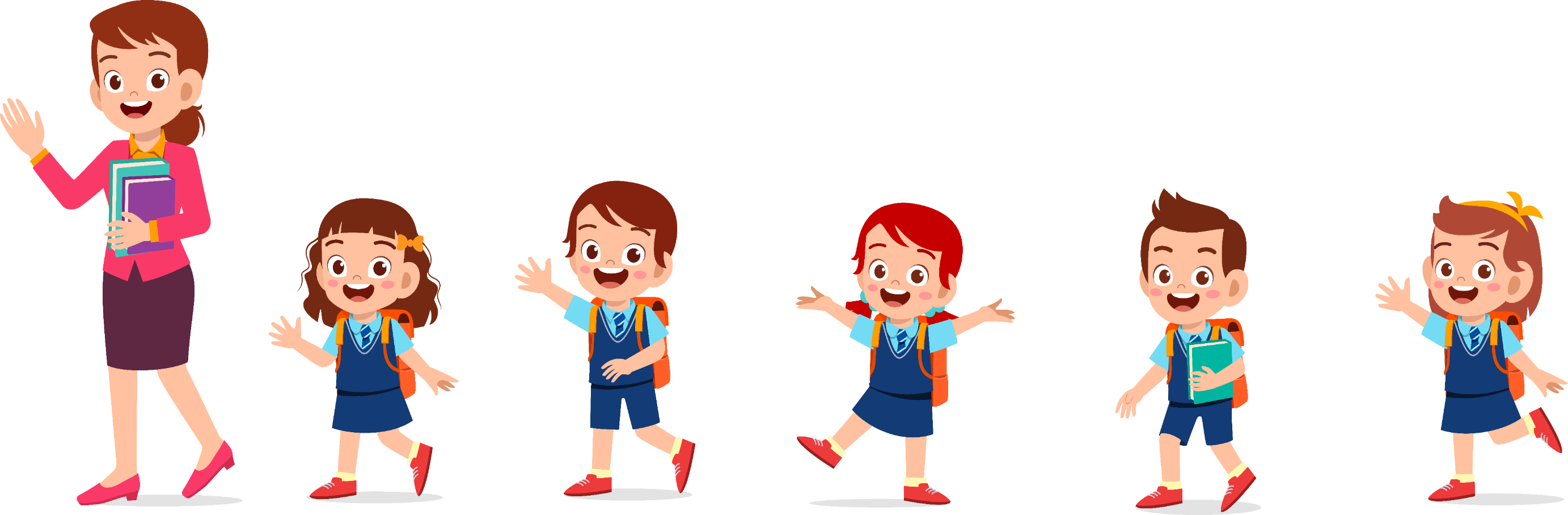 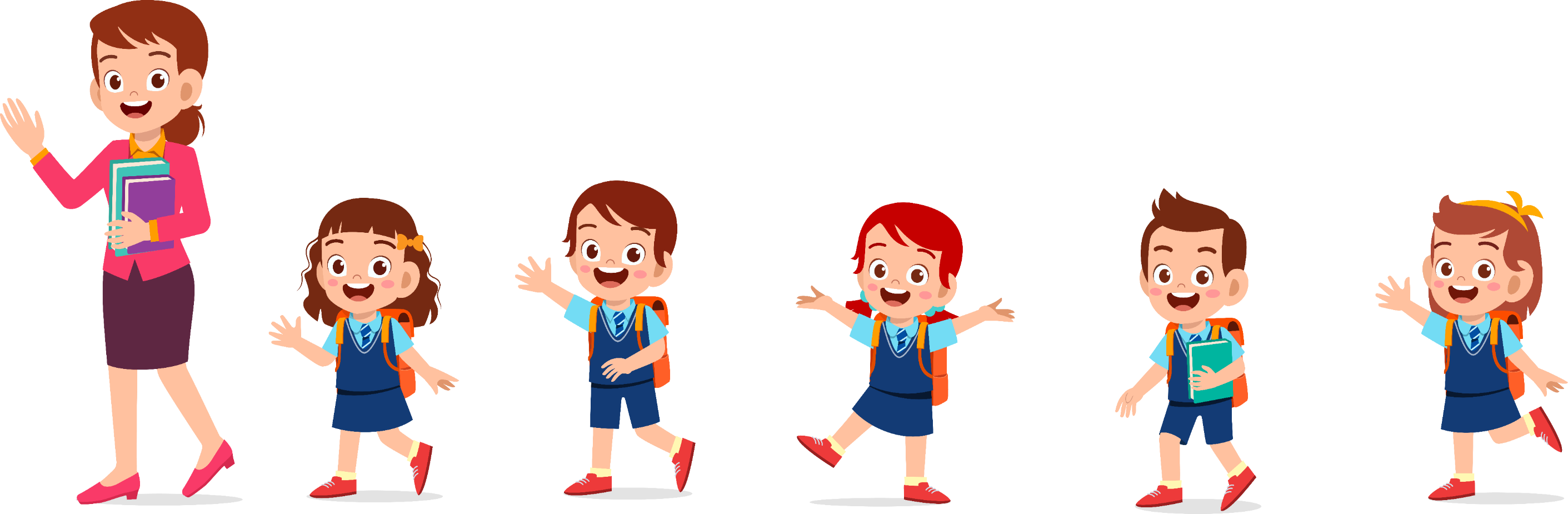 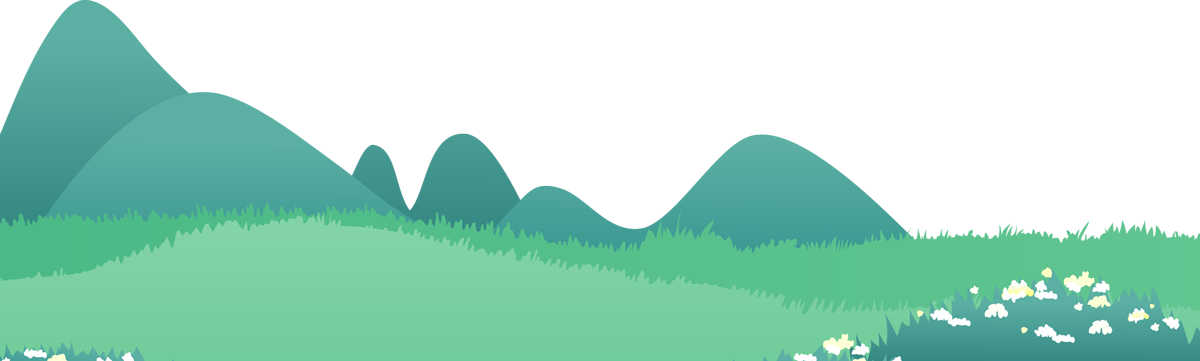 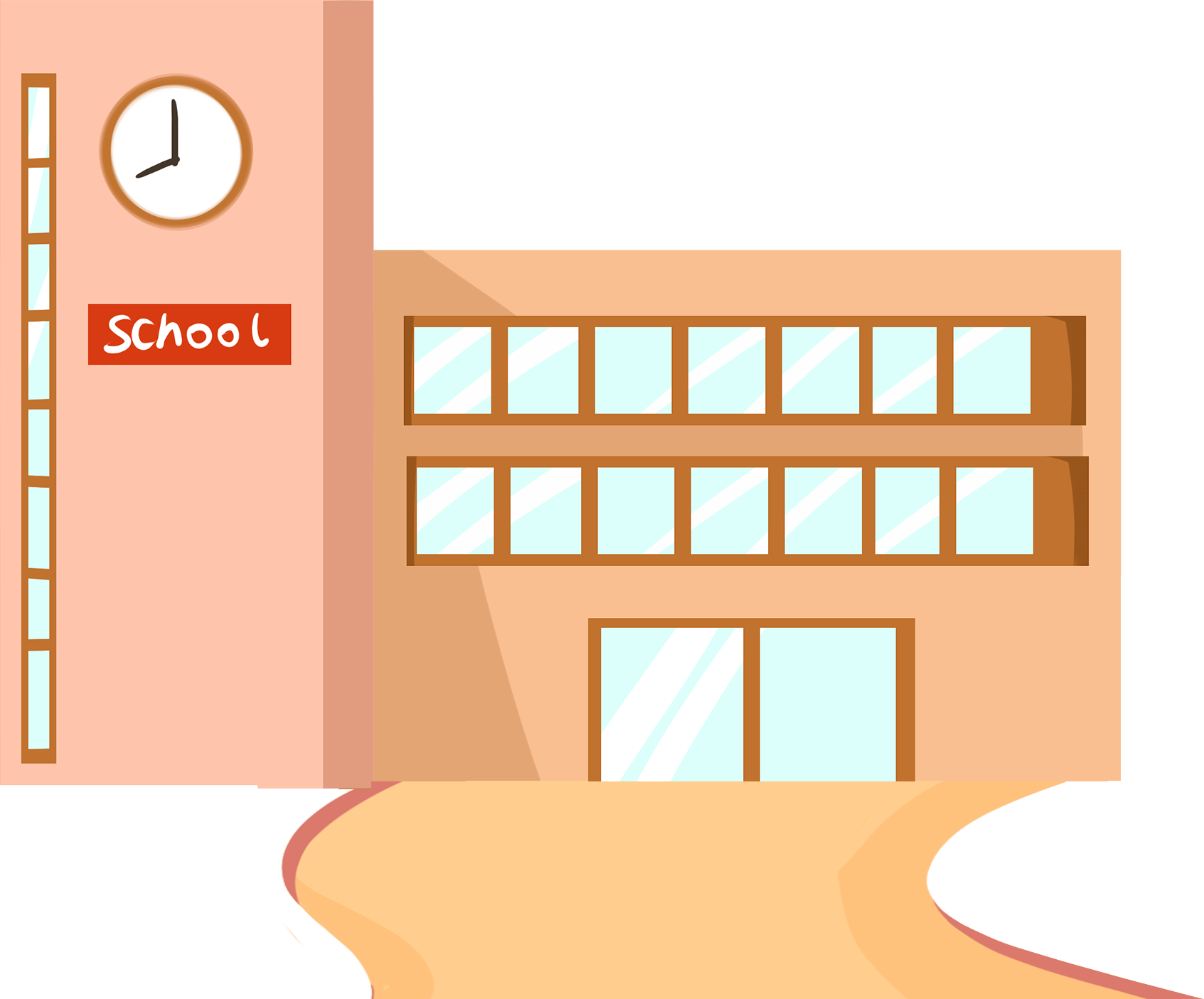 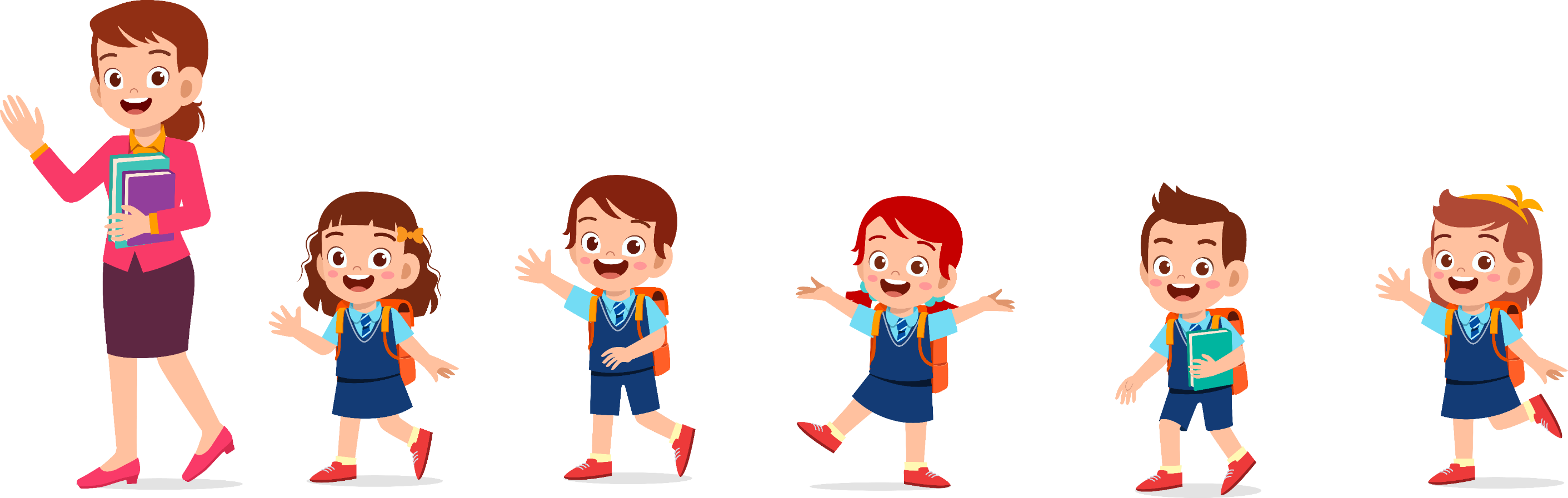 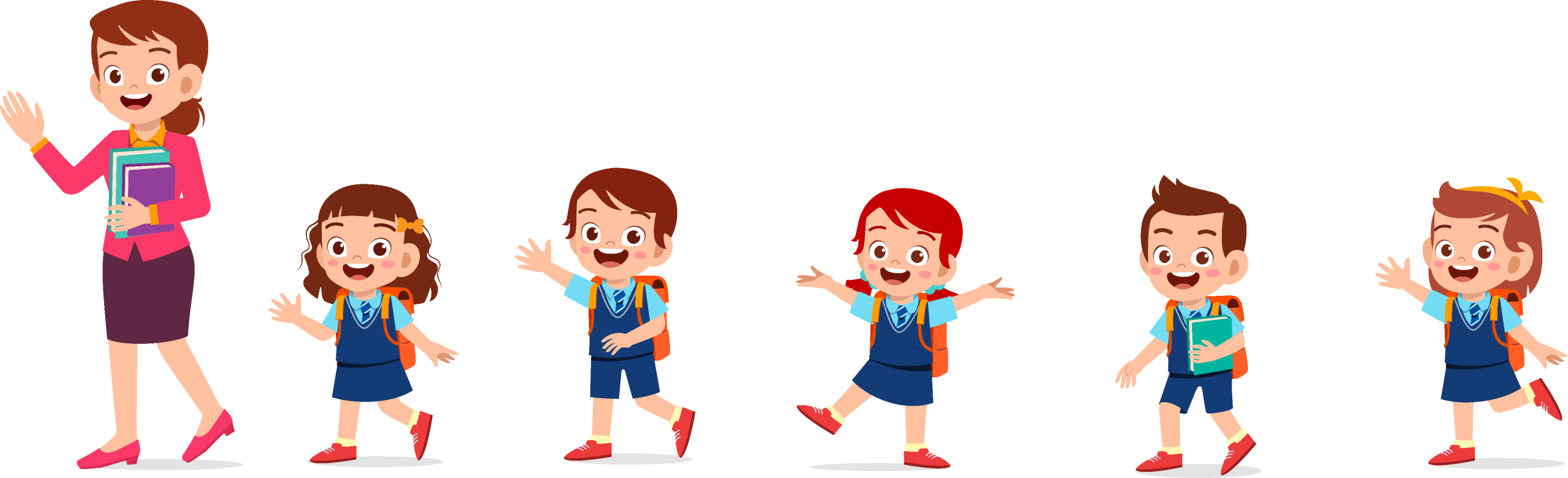